平成２９年１０月から
 光熱水費の負担が変わります
医療療養病床に入院している６５歳以上の皆さまへ
ご負担いただく【１日当たりの光熱水費 】
現在
（平成29年9月まで）
平成29年10月～
　　　　平成30年３月
平成30年４月～
◆平成29年10月から、医療療養病床に入院している65歳以上の皆さまの光熱水費のご負担額を上表のように見直します。

◆この見直しは、介護保険施設に入所する方には、現在すでに１日370円の光熱水費をご負担いただいていることを踏まえたものです。そのため、上表のように段階的に変更し、１日370円の光熱水費のご負担をお願いすることとなります。

◆ただし、指定難病の方･老齢福祉年金受給者については、引き続き負担を求めません。
わからないこと、困ったことがあれば、ご相談ください
お問合せは
ご加入の
保険者まで
◆ 健康保険組合、全国健康保険協会、共済組合
◆ 国民健康保険組合
◆ 各都道府県の後期高齢者医療広域連合
◆ お住まいの市町村（国民健康保険担当、後期高齢者医療担当）
※今回の光熱水費の見直しは、医療療養病床に入院する65歳以上の方が対象であり、65歳未満の方や、一般病床・精神病床等に入院されている方は対象外です。
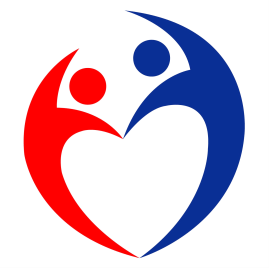 厚生労働省